Математика
19 листопада 2013 року
Розминка
Розмісти числа в порядку спадання
   706     370    214  
           760    801
Розв'яжи  приклади:
308 – 95 + 477 – 296

800 – 256 + 197 – 85
Задача
Книга коштує 6 грн. 70 к., а альбом на 2 грн. 85 к. дешевше. Скільки коштують книга та альбом разом?
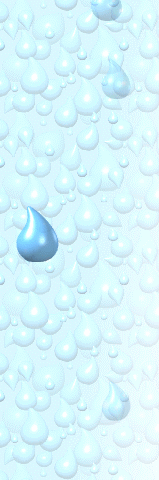 1)  670
285
385 (к.) – альбом.
2)  670
385
1055 (к.) – разом.
Домашнє завдання:
Ст. 80, № 77

Дякую за роботу!